不是人生导师
不是心灵鸡汤
没有标准答案
口
口
口
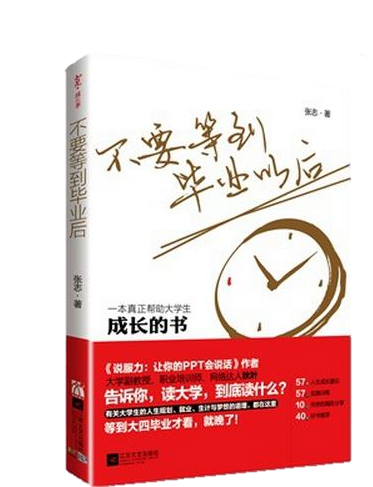 不要等到毕业以后
一本真正帮助
大学生成长的书
张志 著
江苏文艺出版社
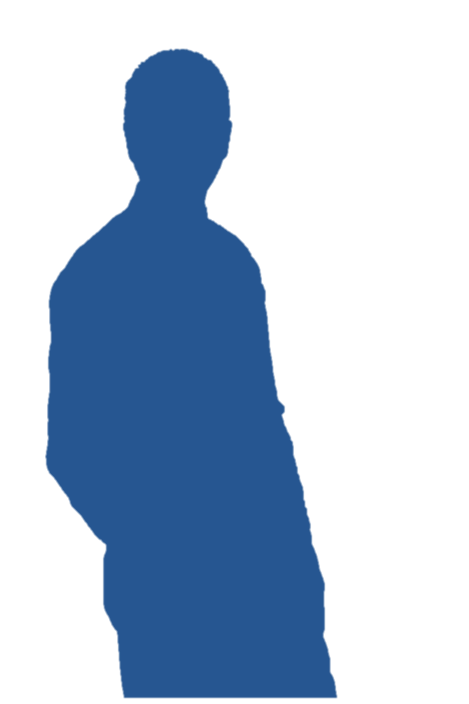 专业和职业
了解自己的专业

要学会独立学习

培养兴趣很重要

专业好不一定就业好
●
●
●
●
推荐书籍：《思维导图》
推荐人物：  @小巴_1990
NO1.
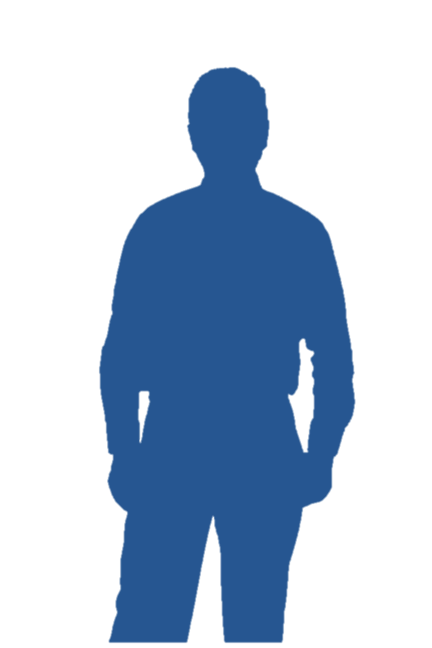 读书和学习
学会自学

好书一定要精读

写好论文写好长微博

天才=科学训练10000个小时
◆
◆
◆
◆
推荐书籍：《如何阅读一本书》
推荐人物：  @Dandoliya
NO2.
社团和实践
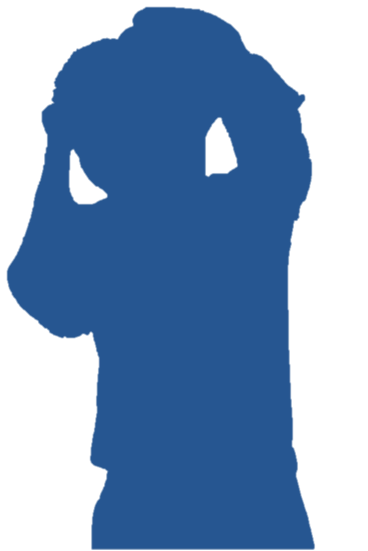 利用碎片时间

培养能力是思考

选择社团的理由很重要

独立完成事情才是工作经验
●
●
●
●
NO3.
推荐书籍：《公正》
推荐人物：  陈维贤
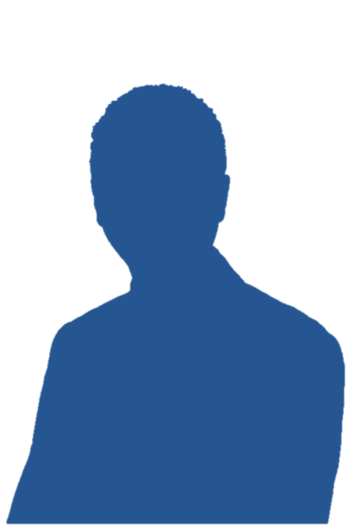 友情和爱情
和名人微博互动

学会和异性搭讪

学会欣赏别人的优点

爱情是人生的宝贵经历
◆
◆
◆
◆
推荐书籍：《象与骑象人》
推荐人物：  @刘健亮
NO4.
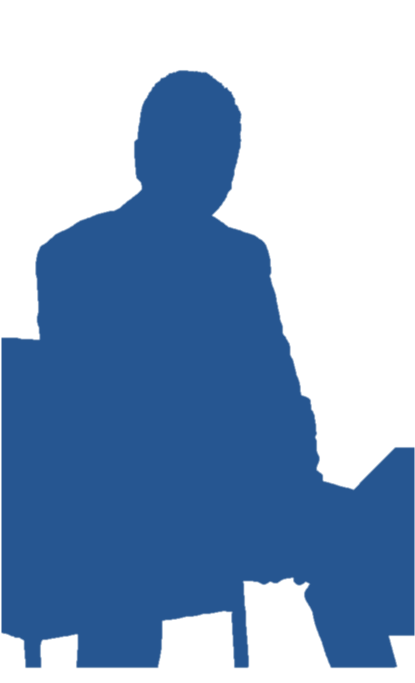 考研和就业
考研决策因素

考研风险评估

公务员的利弊分析

考研就业只是走向目标的两条路
●
●
●
●
NO5.
推荐书籍：《有了博士学位还不够》
推荐人物：  @曹将PPTao
求职和创业
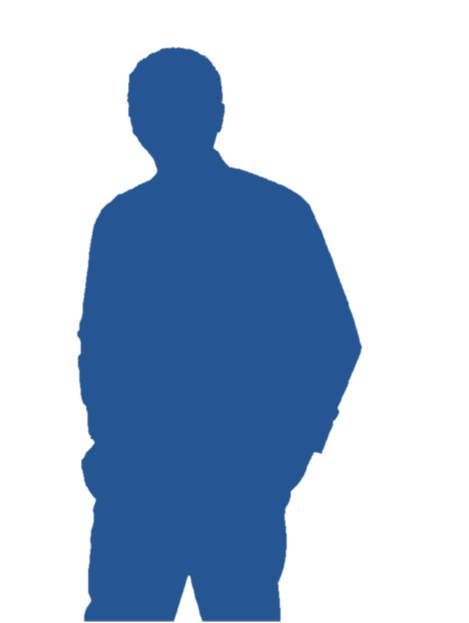 写好简历

了解面试公司

学习商务礼仪知识

创业不是一件容易的事
◆
◆
◆
◆
推荐书籍：《创业的36条军规》
推荐人物：  @请叫我许胖纸
NO6.
生活和习惯
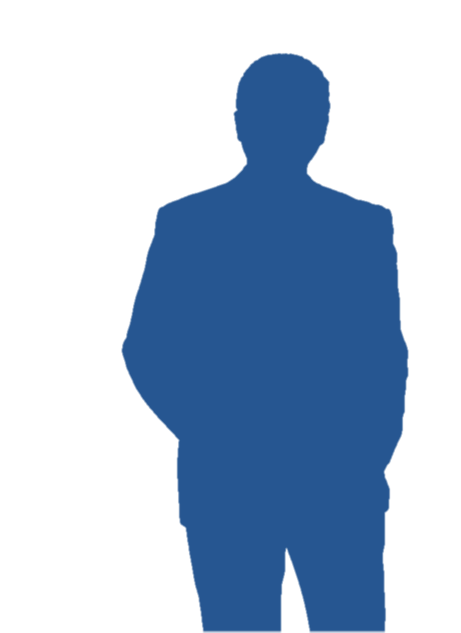 击败拖延症

培养专注力

学会记账培养理财

留住你的好奇心和观察力
●
●
●
●
NO7.
推荐书籍：《思考，快与慢》
推荐人物：  @谷月K
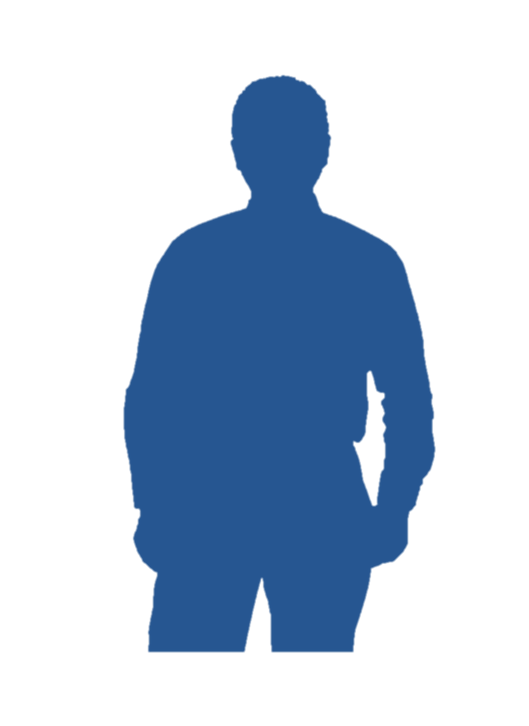 个人和社会
请拥抱社会

寻找身边正能量

做一个合格的公民

请学会养成独立思考
◆
◆
◆
◆
推荐书籍：《重新发现社会》
推荐人物：  @Dian小威
NO8.